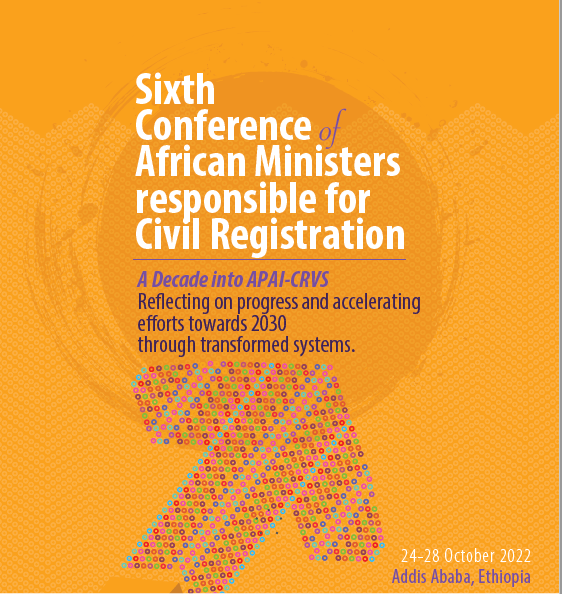 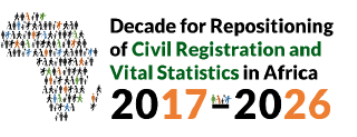 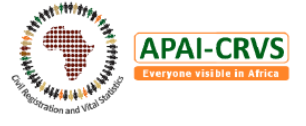 Best practices and strategies for accelerated progress in death registration-Kenya Experience
By:  Janet Mucheru, MBS,MKIM  
        Registrar General
        Civil Registration Services
        Kenya
1
Outline
2
Background
3
Purpose of Civil Registration
4
Death Registration
In Kenya registration of  deaths is done on an  agency basis.
5
IPRS/NPR
Archival & Dissemination
KNBS
Dissemination of official Statistics
MoH
CRS
Registration & Certification
SUBCOUNTY CIVIL REGISTRATION OFFICE
Registration of Event
Issuance of Certificate
Archival at District Registry
Compilation of Vital Statistics
Forward duplicate record to CRS (HQ)
Notification
Village Elder
Notification of Death by Hospital
Notification of Death by Assistant Chief
Notification of Birth by Health Facility
Notification of Birth by Assistant Chief
Family
Member
Village Elder
CHW
CHW
Family Member
REGISTERED DEATHS 2017-2021
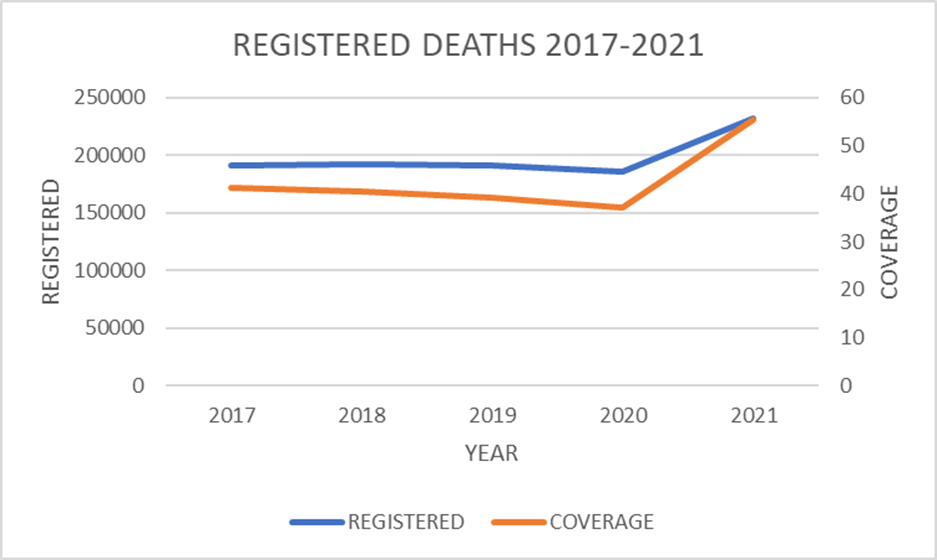 7
Key CRVS Milestones for the last 5 Years
8
Key Challenges
Manual and paper-based CRS business processes.
Low registration coverage with regional differentials.
Data quality issues especially with Cause of deaths.
Inadequate resources; human and financial.
Social barriers: Cultural, religious and community values.
Low demand and appreciation of the value of vital statistics. 
Inadequate ICT network coverage countrywide to enable the use of a computerized system across the entire country.
Inadequate capacity for certification of causes of deaths.
9
Recommended Best Practices
Full end-to-end automation of civil registration services.
Generation of regular Vital Statistics report (i.e. Annual).
Lobby for Increase resources (HR & Funding).
Strong collaboration with health sector.
Improving death notification and cause of death certification in health facilities.
Improve death notification and their probable causes at community level.
Advocacy and awareness campaigns for Civil Registration.
High Political goodwill.
Conducting mobile registration in marginalized and hard to reach areas.
Use of short message alerts for appointments with clients to collect their certificates.
Conducting hospital audits and monitoring across the country.
10
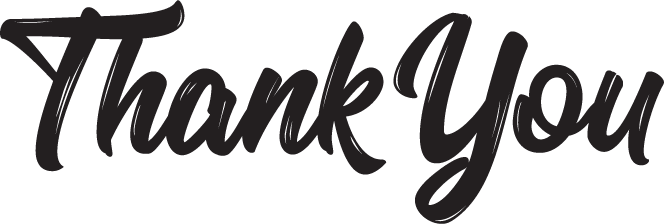 11
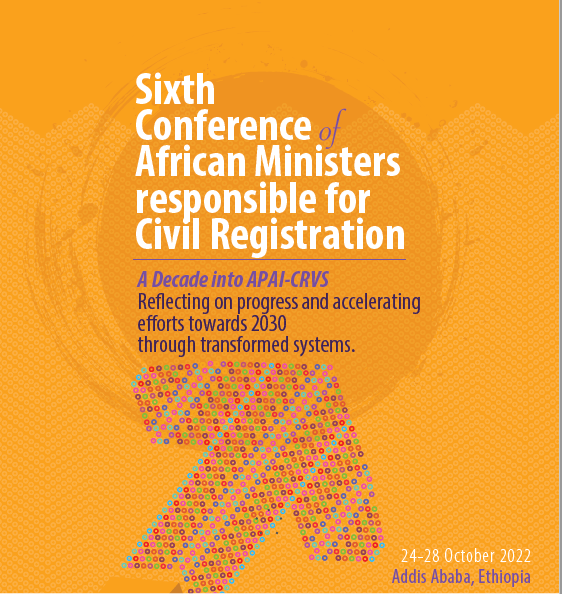 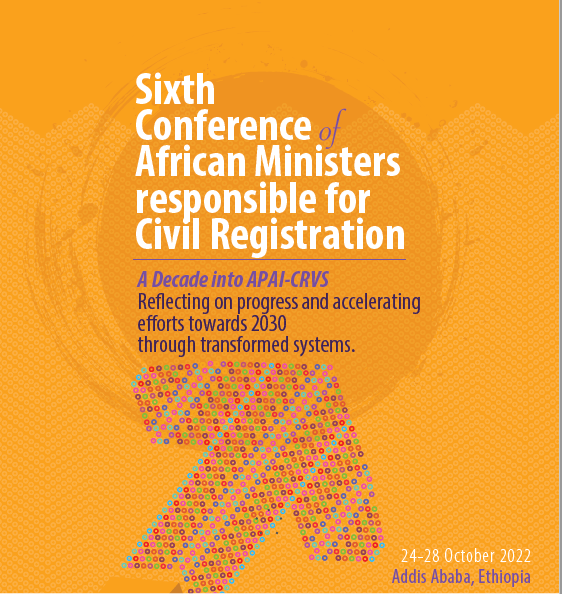 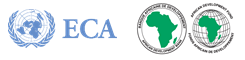 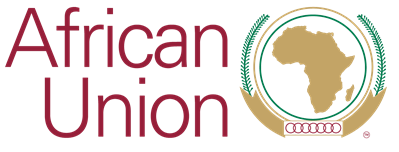 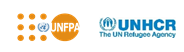 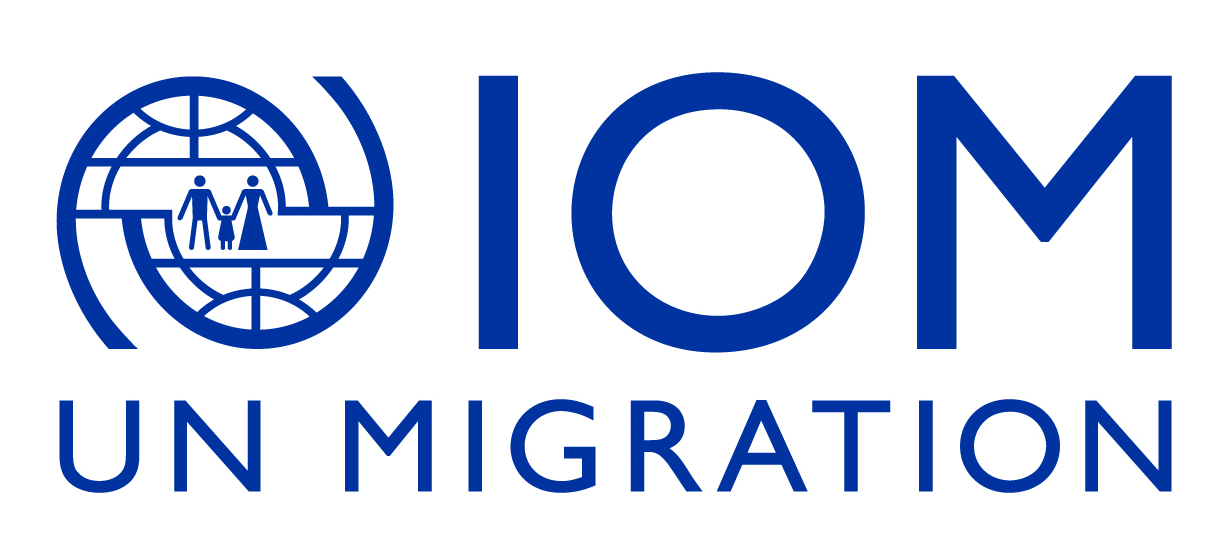 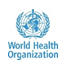 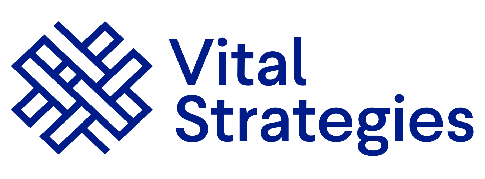 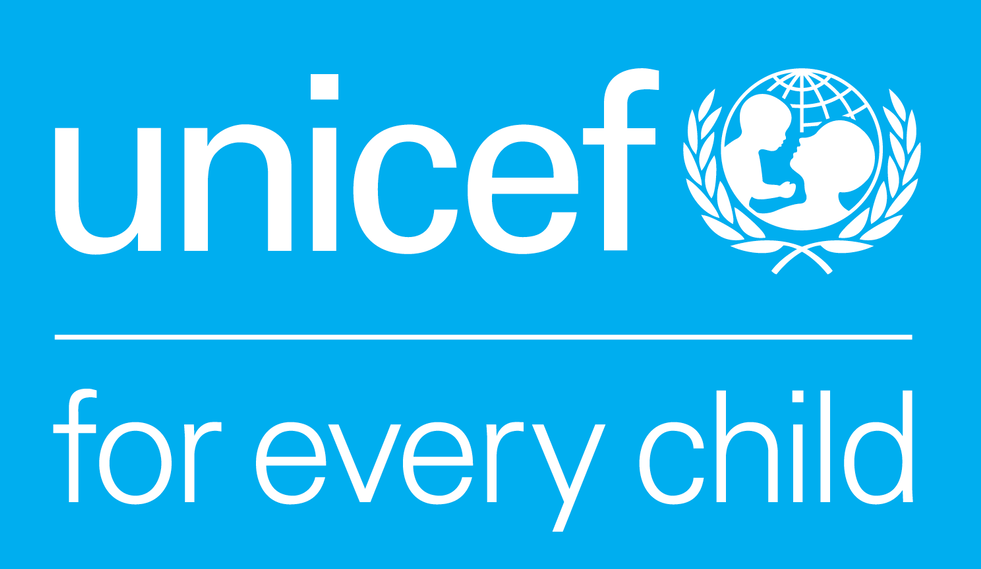 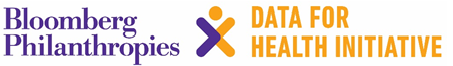 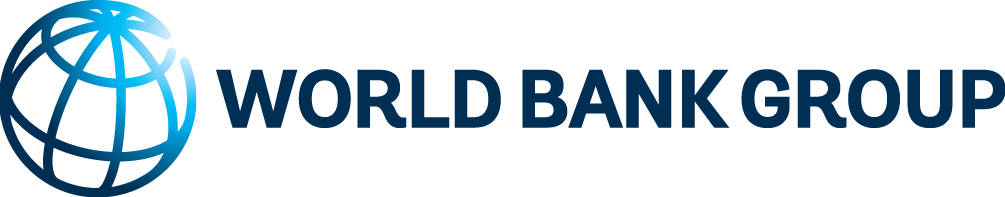 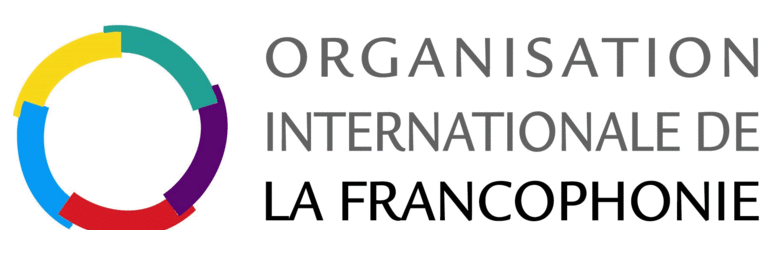 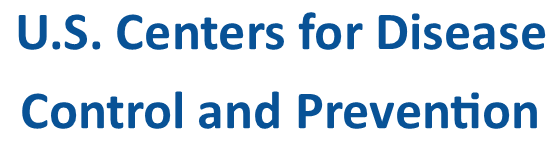 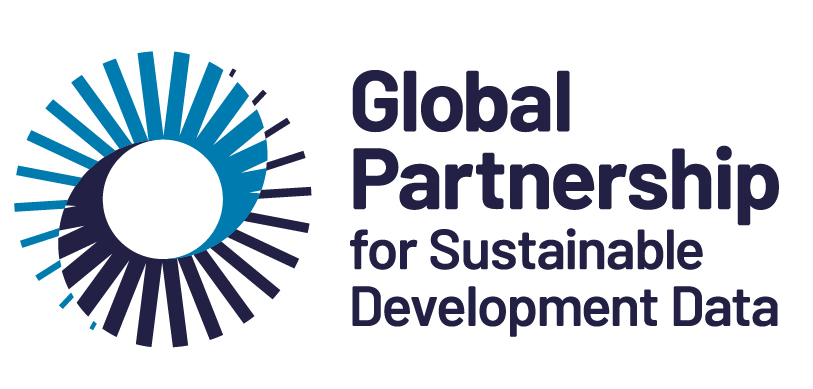 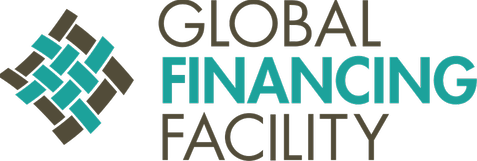 12